Infekce močového traktu
MUDr. Eva Sládková
Dětská klinika FN a lf plzeŇ
Infekce  močového traktu
Po infekcích respiračních jsou na druhém místě v příčinách nemocnosti v dětském věku.

Nesprávně nebo pozdě léčená pyelonefritida představuje u dětí nejnižších věkových kategorií riziko trvalého postižení ledvin.

Chronická pyelonefritida  patří po vrozených anomáliích uropoetického traktu mezi nejčastější příčiny: 

renálního selhání v dětském věku
       hypertenze i v dospělosti, při které může být poškozena i druhá ledvina
Incidence infekcí močového traktu
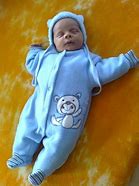 maximum je v novorozeneckém a kojeneckém věku, většinou akutní pyelonefritida
od batolecího věku přibývá u děvčat výskytu cystitidy
dorostový věk u dívek – začátek pohlavního života
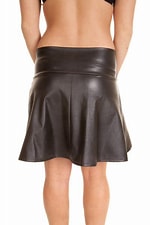 Patogeneze
Ascendentní cesta 
vliv periuretrální kolonizace, stav předkožky 
   (u chlapců po cirkumcizi prokazatelně méně infekcí), pleny
poruchy odtoku moče (vrozené vady, dysfunkce, obstipace..)

Hematogenní cesta
Přirozená obrana organismu
proud moče
slizniční imunita 
IgA
toll – like receptory na uroepitelu
cathelicidin a další antimikrobiální peptidy
specifické cirkulující IMG
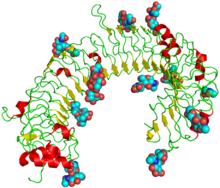 Symptomatologie infekcí močového traktu
závisí na věku dítěte
čím mladší dítě, tím jsou příznaky méně charakteristické
u novorozenců často chybí teplota
dítě je spavé, ikterické, neprospívá
alterace celkového stavu až šokový stav
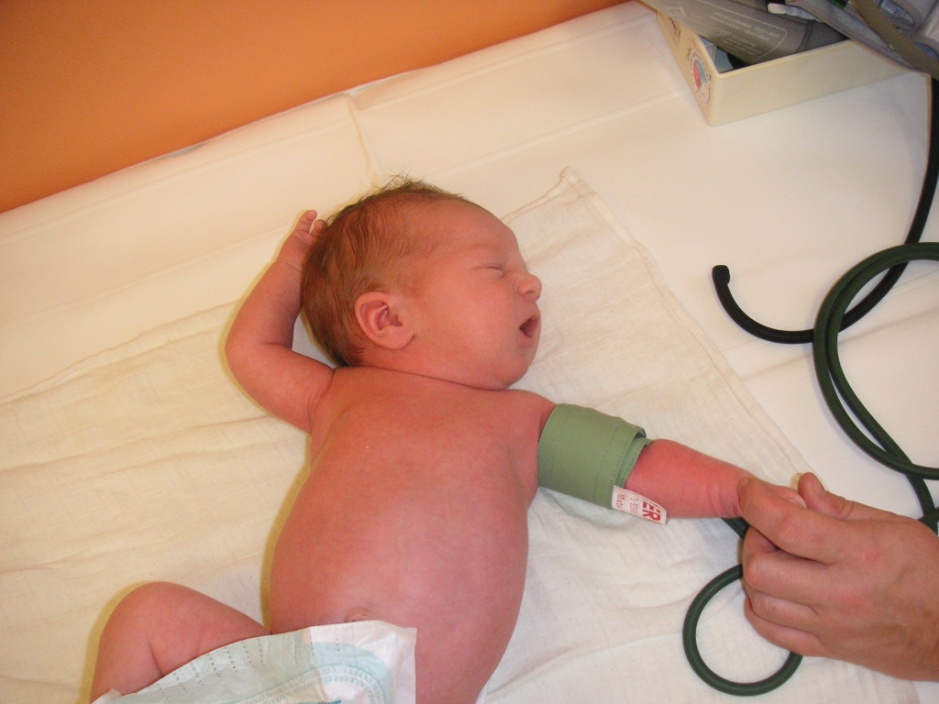 Kojenci 
teploty bez jiných příznaků
řídké stolice
neobvyklé skvrny na pleně
zápach moče
Batolata a větší děti
dysurie 
polakisurie
bolesti bříška
bolesti v zádech
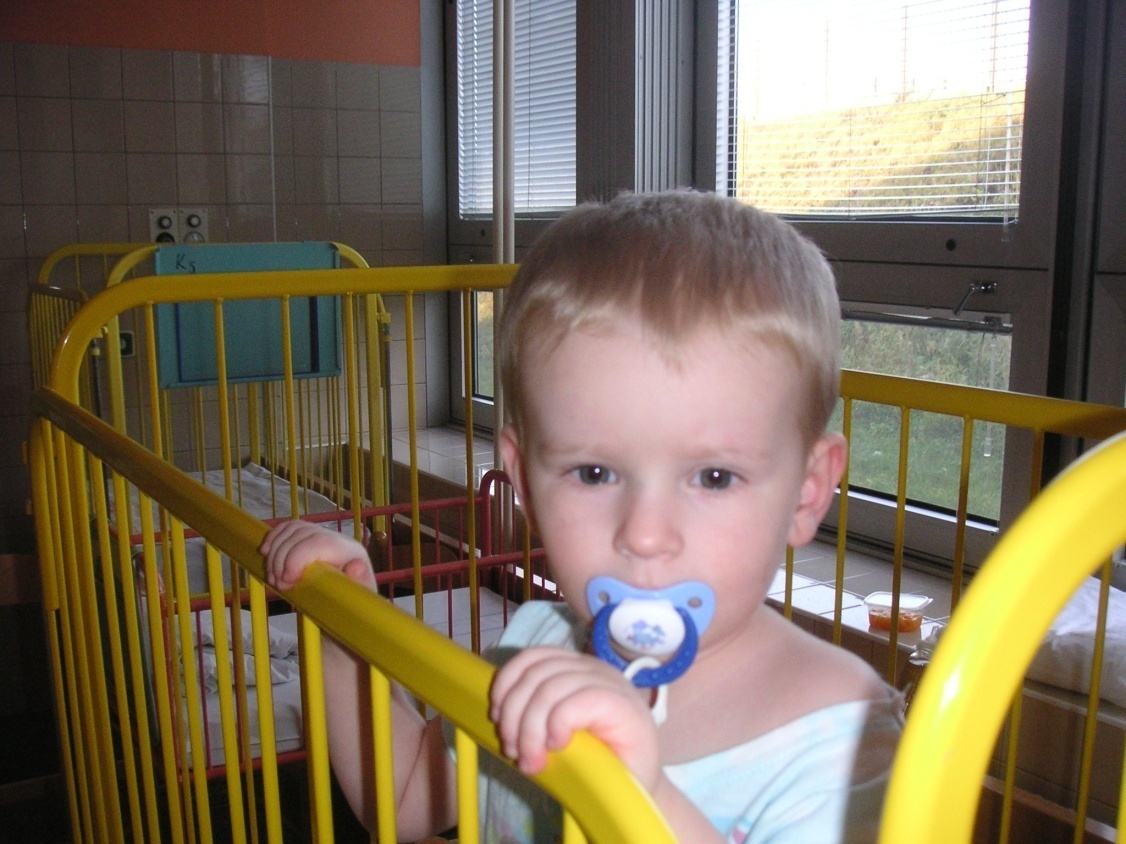 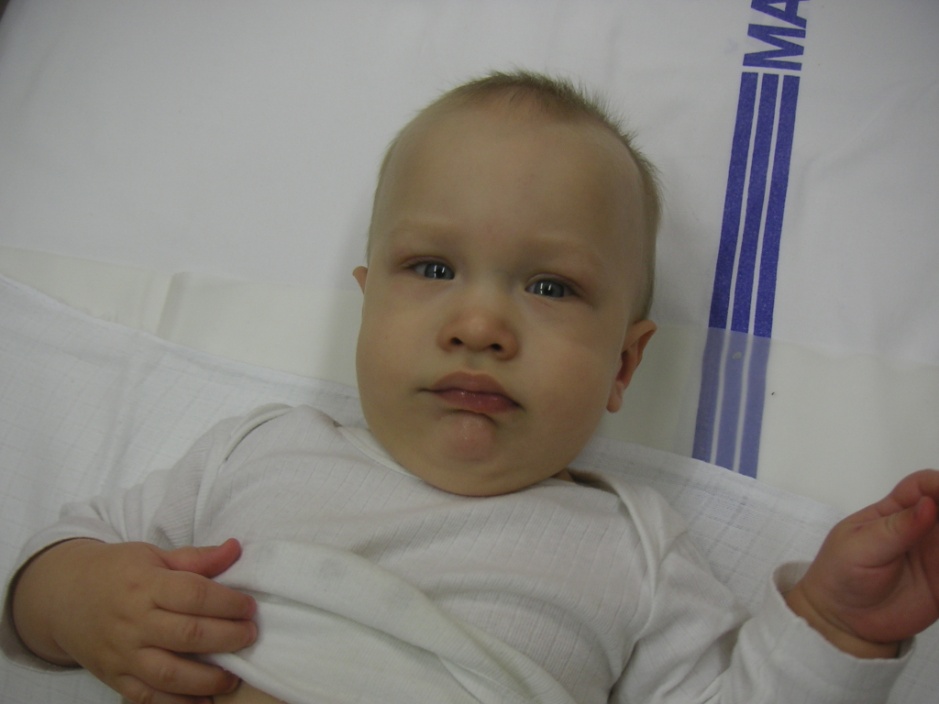 Rodinná anamnéza
Osobní anamnéza
infekce  močového traktu
vrozené vývojové vady ledvin a močových cest
vezikoureterální reflux 
litiáza
hypertenze
renální selhání
nález na prenatálním USG ledvin
postnatální USG ledvin
patologické množství plodové vody
teploty nejasné etiologie
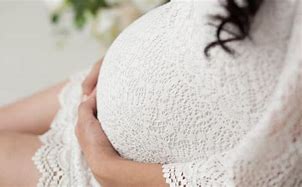 Nynější onemocnění
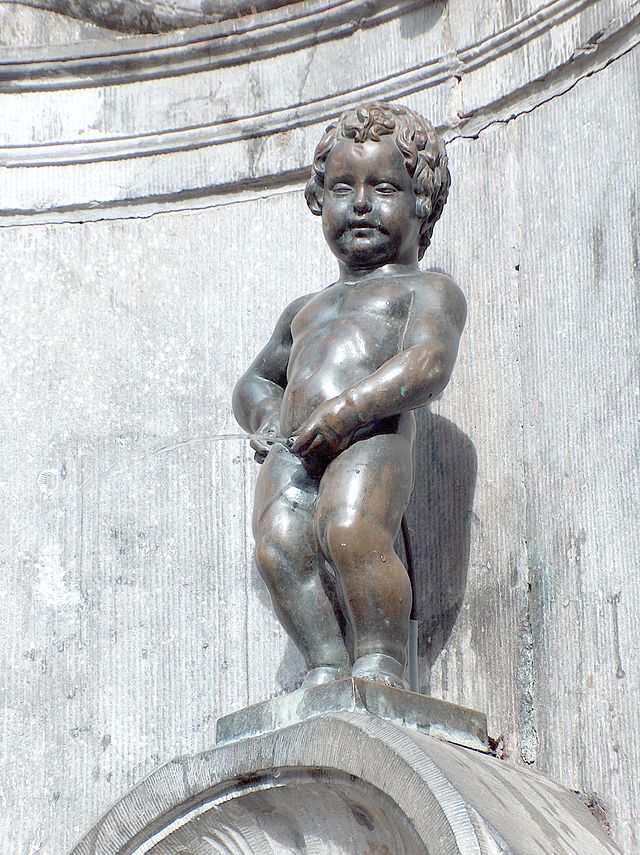 příjem tekutin ve zdraví a při aktuální nemoci
charakter stolice
tolerance antibiotik
alergie v anamnéze
proud moče
slabý proud moče, tlačení při močení- možnost subvezikální obstrukce
pomočování
výtoky
u starších dívek pohlavní život, HAK
Klinické vyšetření
kromě standardního klinického vyšetření nález na zevním genitálu
stav předkožky u chlapců
synechie labií u dívek
vaginální fluor
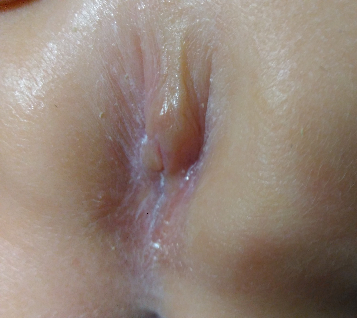 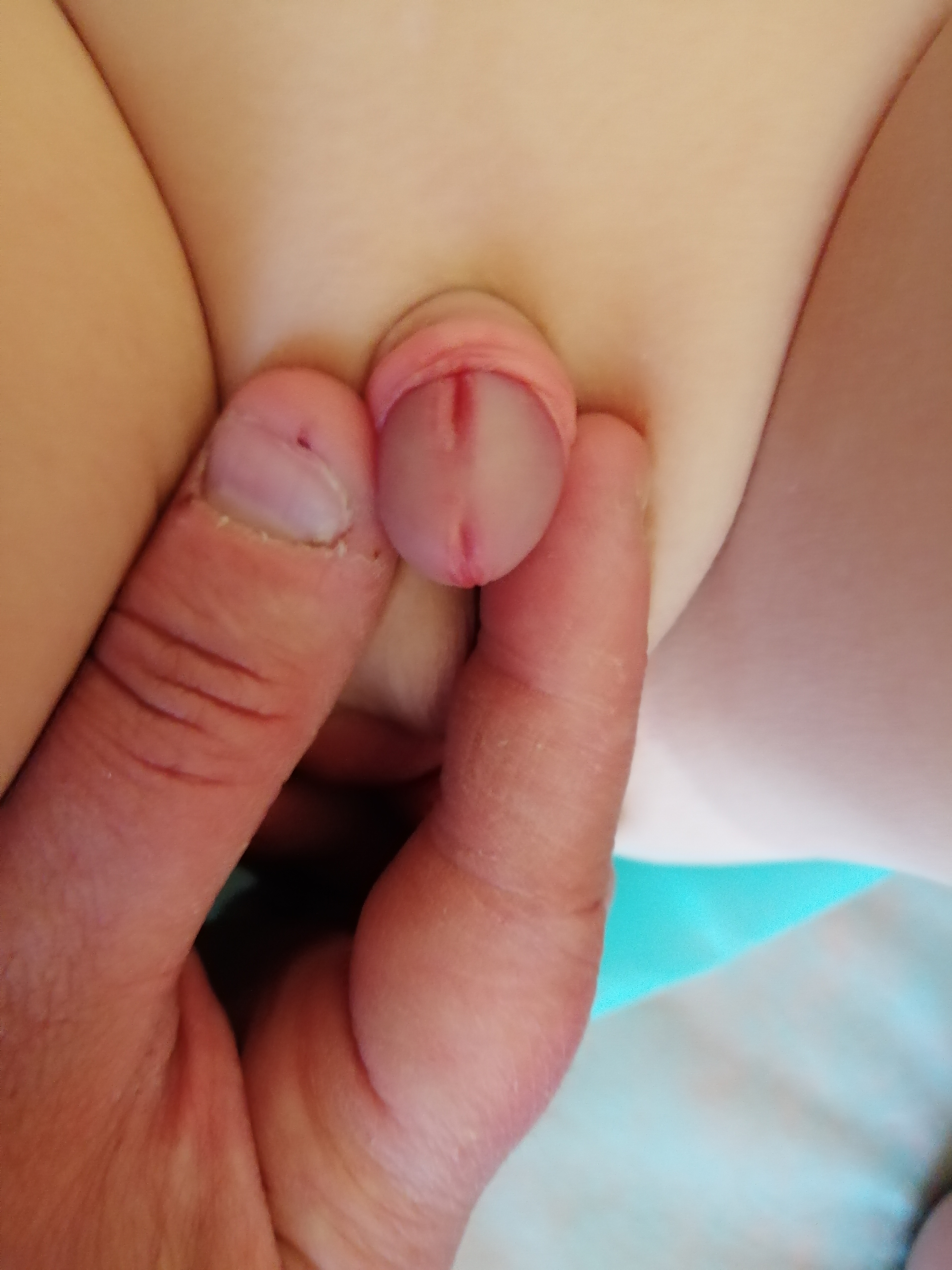 L-S oblast
Patologie ve smyslu zvýšeného ochlupení, viditelné nebo hmatné rezistence, vklesliny, abnormální průběh gluteální rýhy  mohou upozornit na 
   patologii v oblasti LS páteře s možností dysfunkční mikce.
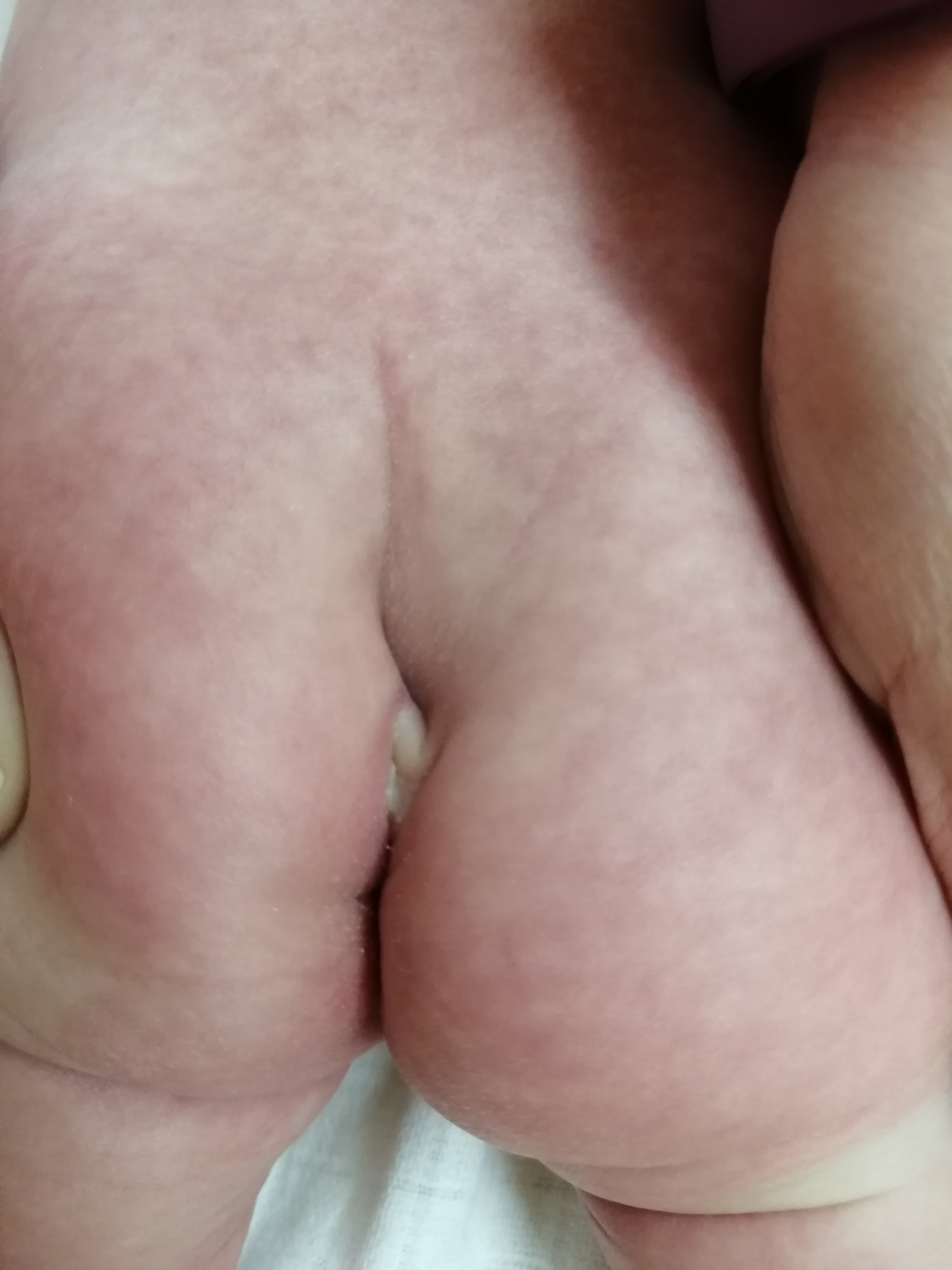 Vyšetření moče
preferujeme odběr středního proudu moče po omytí 
   (ne dezinfekční prostředky)

Problém u starších kojenců a batolat.
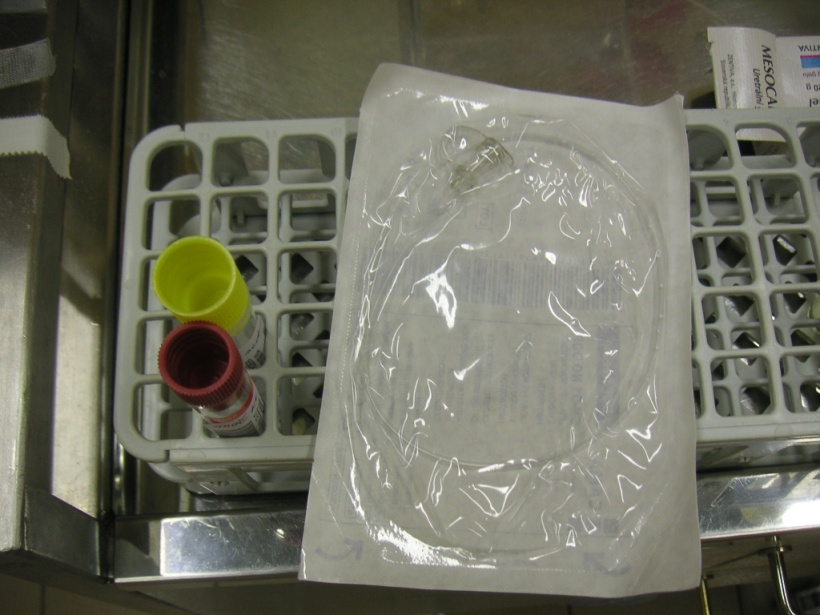 s chycenou močí zacházet jako se sterilním materiálem, papírek vložit až druhé zkumavky odlité sterilně
netrápit rodiče ani děti druhým odběrem, stačí jedna sterilní zkumavka
V případě nebezpečí z prodlení odběr moče cévkované
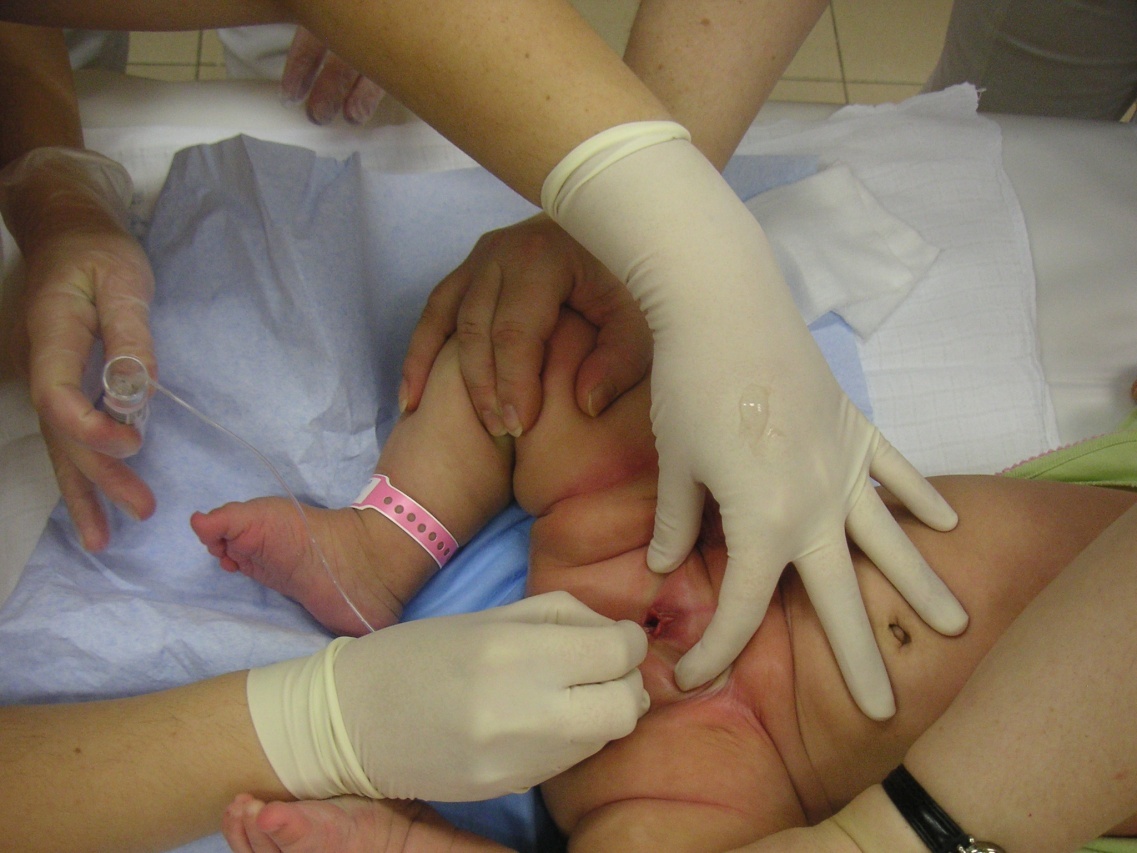 Suprapubická punkce se v našich podmínkách používá výjimečně.

odběr do sterilního sběrného sáčku 
- význam má pouze negativní výsledek
- ev. monokultura v koncentraci více než 10 exp. 7
Vyšetření moče kultivačně
Jediná situace, kdy není nutno provést kultivační vyšetření moče před nasazením ATB je dívka v adolescentním věku s nekomplikovanou cystitidou, jinak je to postup non lege artis !
možno uchovat v lednici 24 hodin
Uricult

Vyšetření moče papírkem 
leukocyty
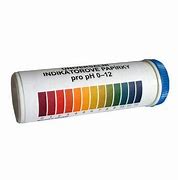 v současné době 8 letý chlapec.
ve 2 letech balanitis, od té doby opakované infekce močového traktu léčené empiricky
 ve 2,5 letech odeslán do nefrologické ordinace
litiáza v dutém systému levé ledviny a v močovém měchýři
hypoplastická pravá ledvina
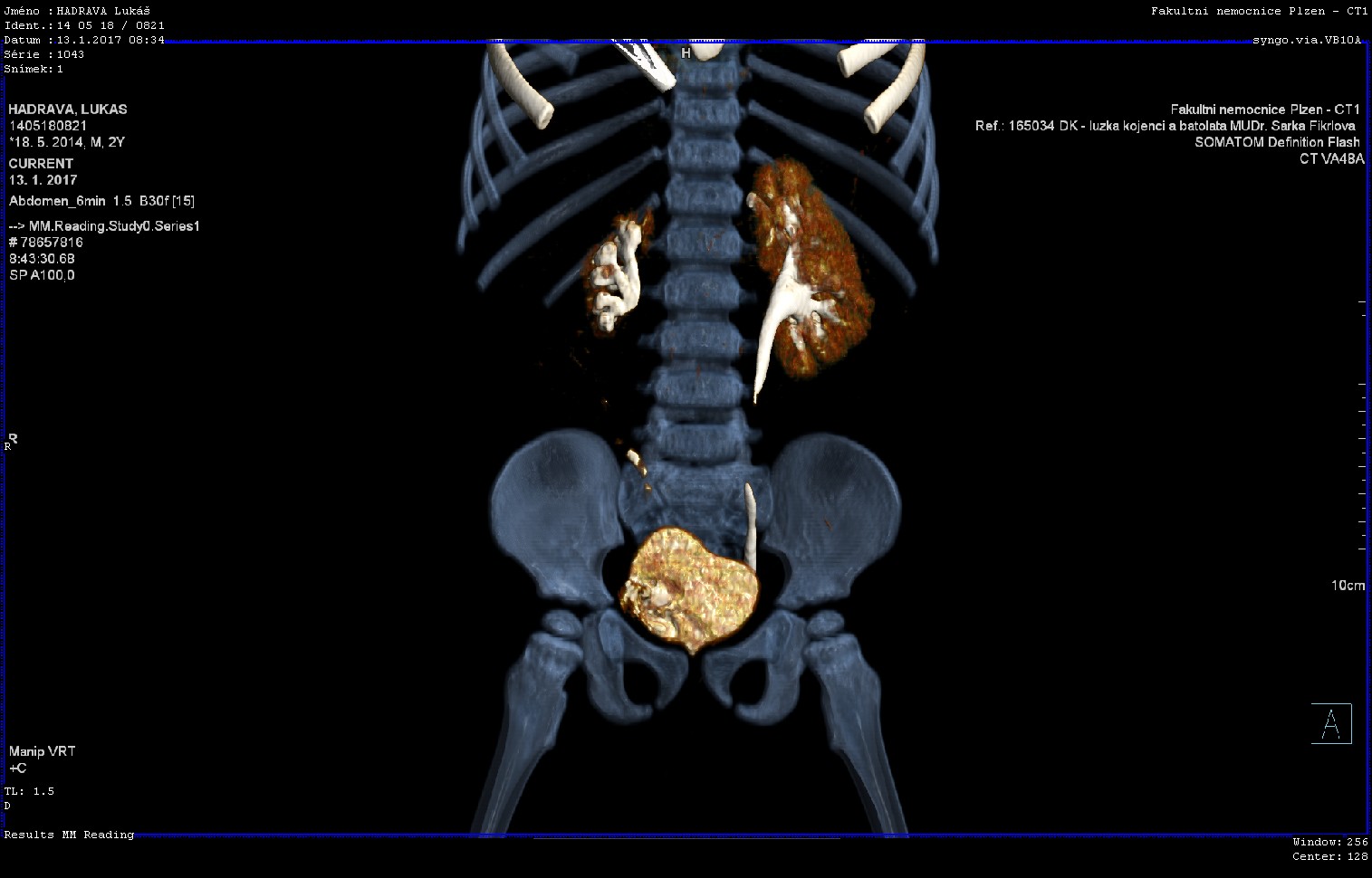 Cystinurie
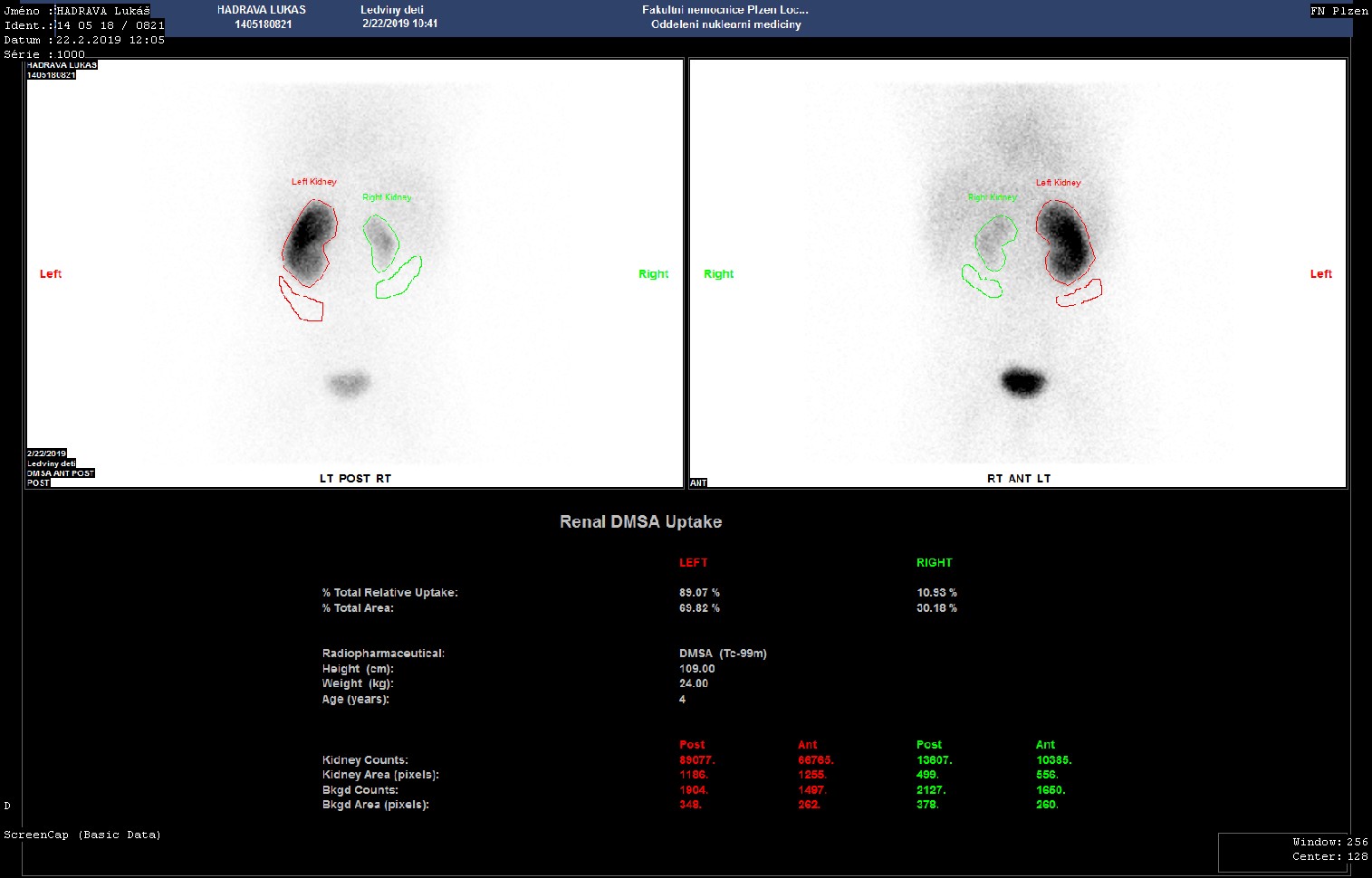 Hypertenze
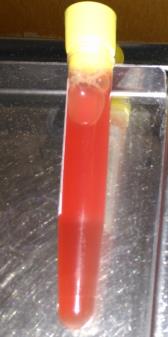 Hematurie neznamená vždy močovou infekci, je nutno vyšetřit moč i kultivačně.
Dítě s močovou infekcí by mělo mít časně provedené USG vyšetření.
Odlišení pyelonefritidy od cystitidyjodalova kritéria
Pyelonefritida
horečka nad 38,5
zvýšená sedimentace nad 25mm/hod
a/nebo zvýšené CRP nad 25 mg/l
a/nebo leukocytóza s posunem doleva
Cystitida
teplota pod 38,5
sedimentace pod 25/hod.
CRP pod 25 mg/l
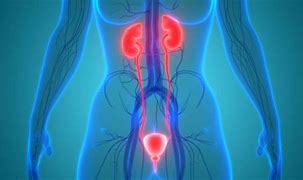 Hospitalizace
Věk
	novorozenci a kojenci do 6 měsíců věku 

Další faktory
	alterace celkového stavu 
	dehydratace, zvracení, netolerance perorálního antibiotika 
	vrozená vada ledvin a močového traktu
	imunosuprese
	compliance rodiny
Při pozdě nebo nesprávně léčené močové infekci hrozí vznik jizev.Dívka s původně normálním USG nálezem na ledvinách. V kojeneckém věku 3 x infekce močového traktu léčené perorálním antibiotikem.Následně nefrologické vyšetření.Vesikoureterální reflux neprokázán.Funkce levé ledviny 4 %.Doporučené kontroly krevního tlaku nebyly. Ve 4 letech těžká asymptomatická hypertenze.Nefrektomie levé ledviny.
3 letý chlapec
negativní anamnéza
1. ataka akutní pyelonefritis, CRP 60
Telefonický dotaz PLDD- mám ho poslat k hospitalizaci ? 
                Ano 
		
Akutní pyelonefritis u 3 letého chlapce bez vady ledvin je neobvyklá.
CRP 142  83  3  
 
S-Močovina:  6,7  5,9  5,4   S-Kreatinin:  82  61  65 
 
USG ledvin a močových cest
známky akutní pyelonefritidy vpravo, mírná dilatace pánvičky s rozšířením stěny patrně není dáno jen zánětem, nutno zvažovat změny při VU refluxu vyššího stupně
cíleným dotazem zjištěno tlačení při močení
panendoskopie
transureterální resekce chlopně zadní uretry
sledování nefrologem a urologem
chronické onemocnění ledvin
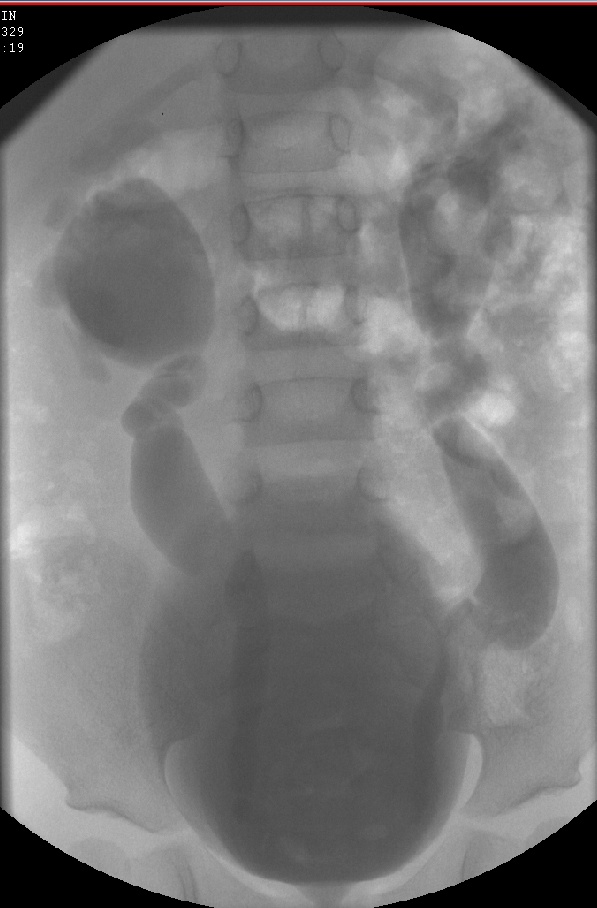 Terapie infekce močového traktu
po odběru moče na kultivaci, ev. hemokultury
podle lokalizace infekce
podle aktuálních doporučení
respektovat regionální citlivost mikrobů, konzultace mikrobiologa
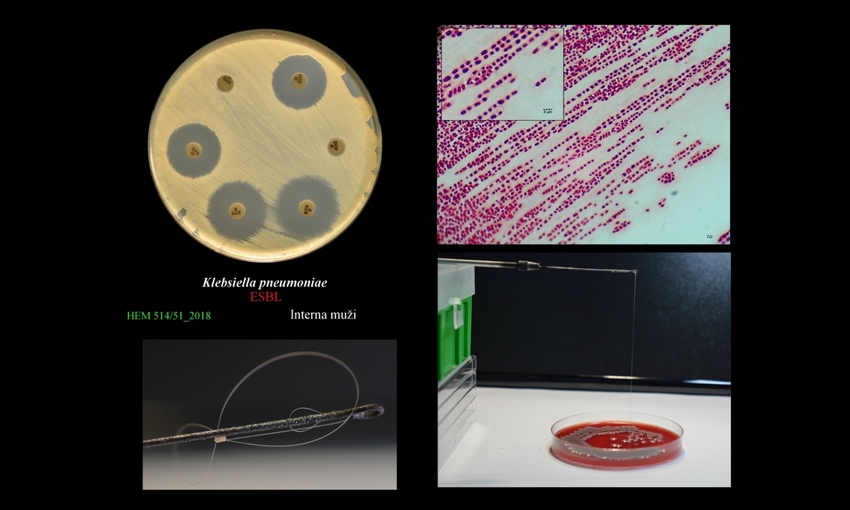 Aktuální doporučení
mění se
diskuze mezi mikrobiology, nefrology a pediatry
cystitidu léčit chemoterapeutiky
pyelonefritidu antibiotiky
v současné době jsou doporučovány potencované aminopeniciliny vzhledem ke stoupající rezistenci na cefalosporiny
Propuštění z hospitalizace po akutní pyelonefritidě
cca po 5 dnech 
dítě je afebrilní, má plný perorální příjem, negativní kontrolní moč na kultivaci, pokles parametrů zánětu
má provedené USG vyšetření ledvin a močového traktu

Pokračujeme v perorální antibiotické terapii do 10 - 14 dnů.
Mikční cystouretrografie
Současné indikace
těžký průběh infekce
recidiva infekce močového traktu
patologický nález na USG
atypický patogen
podezření na chlopeň zadní uretry
pozitivní RA refluxu
MCUG
standardní postup
lékař se zkušeností s pediatrickou radiologií 
minimalizovat radiační zátěž
přístroj, počet snímků…

správné provedení včetně šikmých snímků na posouzení močové trubice.

Příprava dítěte:
informovaný souhlas rodičů
negativní moč na kutlivaci
zajišťovací terapie

Není nutný odstup od akutní infekce.
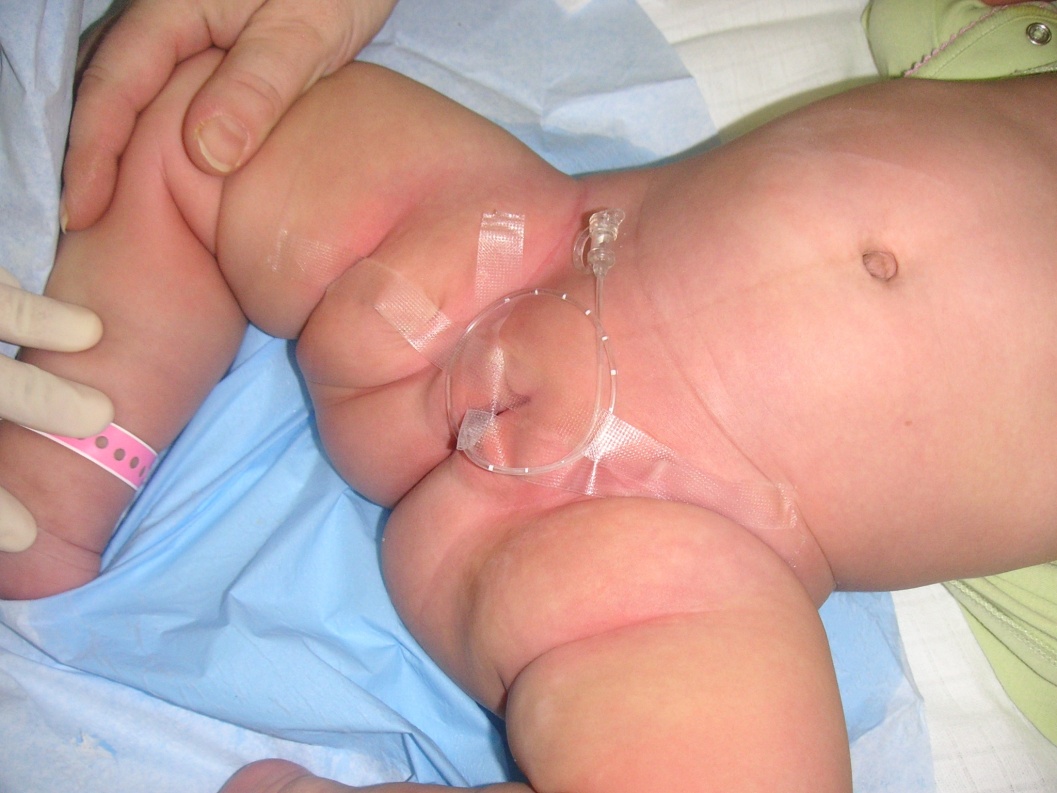 novorozenec, prenatálně oboustranná dilatace dutých systémů

oboustranné refluktující megauretery
nález na uretře nesvědčil pro chlopeň zadní uretry
prodělal infekci močových cest – Klebsiella pneumoniae
epicystostomie ve 3 týdnech věku
zajišťovací terapie
elevace parametrů renálních funkcí
oboustranná reimplantace močovodů v Praze Motole
zajišťovací terapie byla vysazena 
kontrolní MCUG  bez refluxu
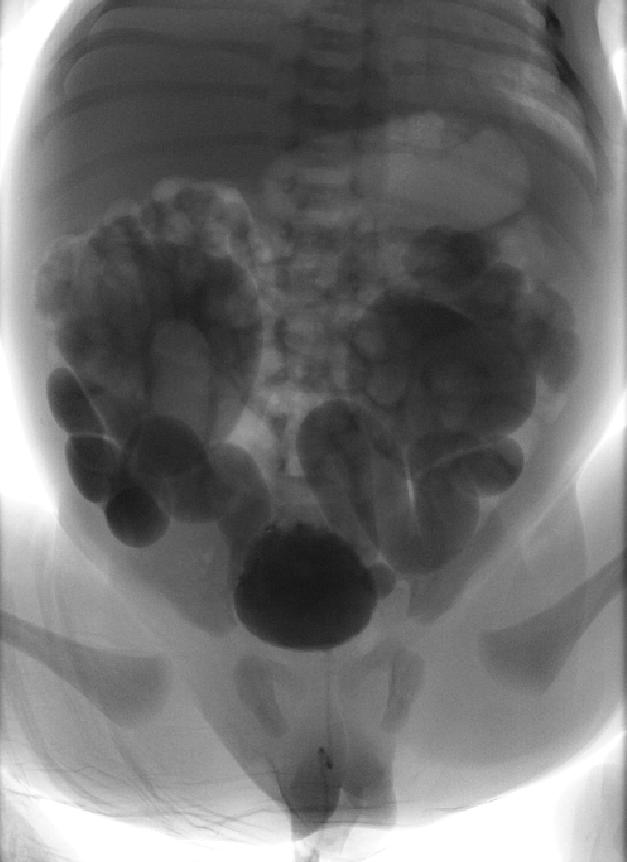 Statická scintigrafie ledvin DMSA
za 6 měsíců po prodělané pyelonefritidě
v akutním stavu výjimečně
pátrání po fokusu infekce u pacienta s nasazenou ATB terapií bez odebrání materiálu na kultivaci
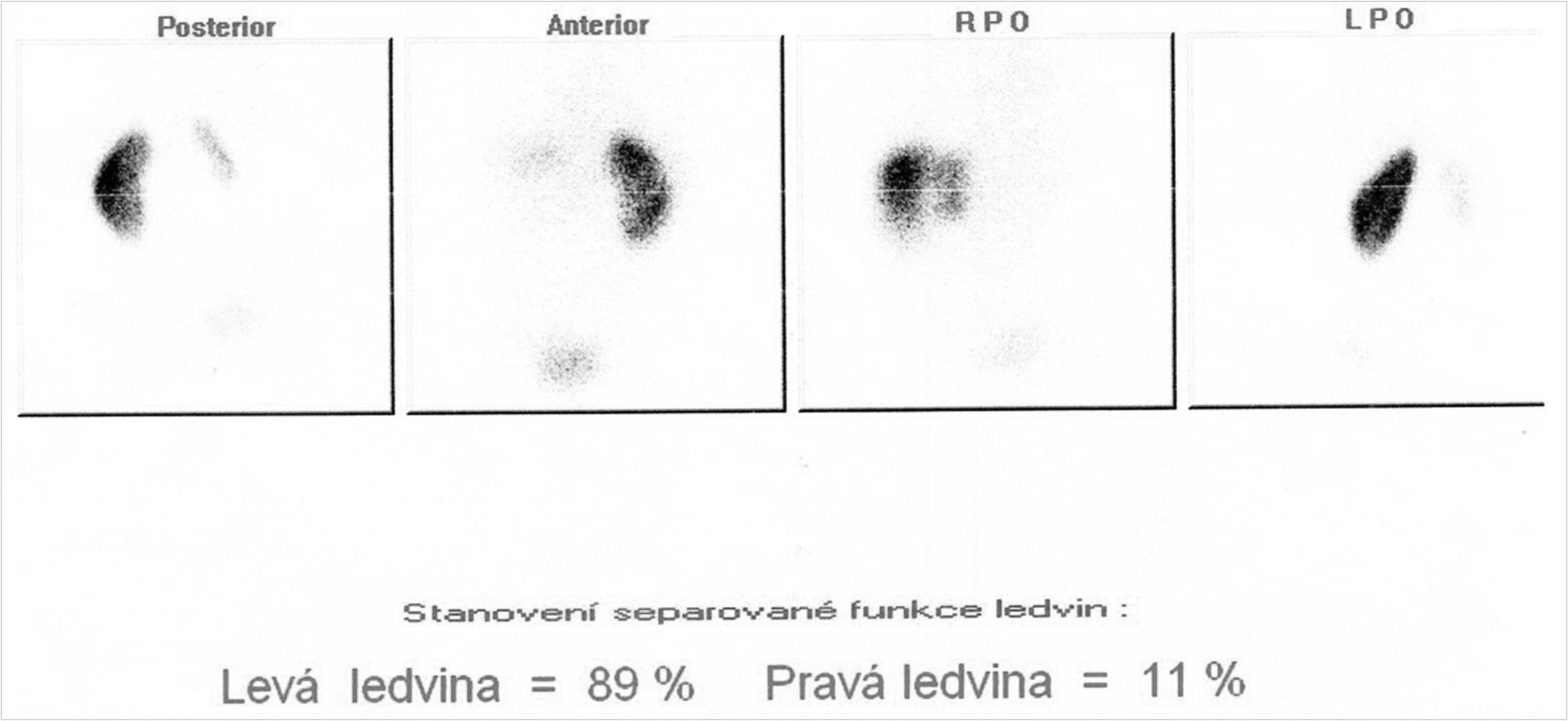 Retrospektivní studie dětí s akutní pyelonefritidou do 2 let věku. 
176 dětí ( 108 chlapců, 67 dívek)


Mikční cystoutetrografie 
   Vyšetřena u 157 dětí
Unilaterální VUR u 22 pacientů (14%)
Bilaterální VUR u 21 pacientů (13%)
Statická scintigrafie ledvin DMSA
Provedena u 129 pacientů (74%)

PYELONEFRITICKÉ JIZVY 
u 8 dětí (6,2%)

3 děti unilaterální VUR
1 dítě bilaterální VUR
Komplikované a recidivující močové infekce
vrozené vývojové vady ledvin a močového traktu
meningomyelokéla
syndrom kaudální regrese
dysfunkce mikce
stavy po úrazech a operacích
dívky v dorostovém věku
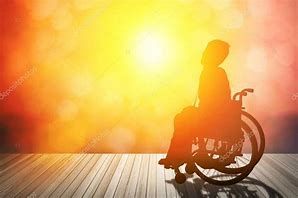 Komplexní vrozené vývojové vady
anorektální atrézie bez zjevné píštěle 
nekompletní membrána duodena
oboustranné refluktující megauretery 
 epicystostomie
 opakované infekce močového traktu
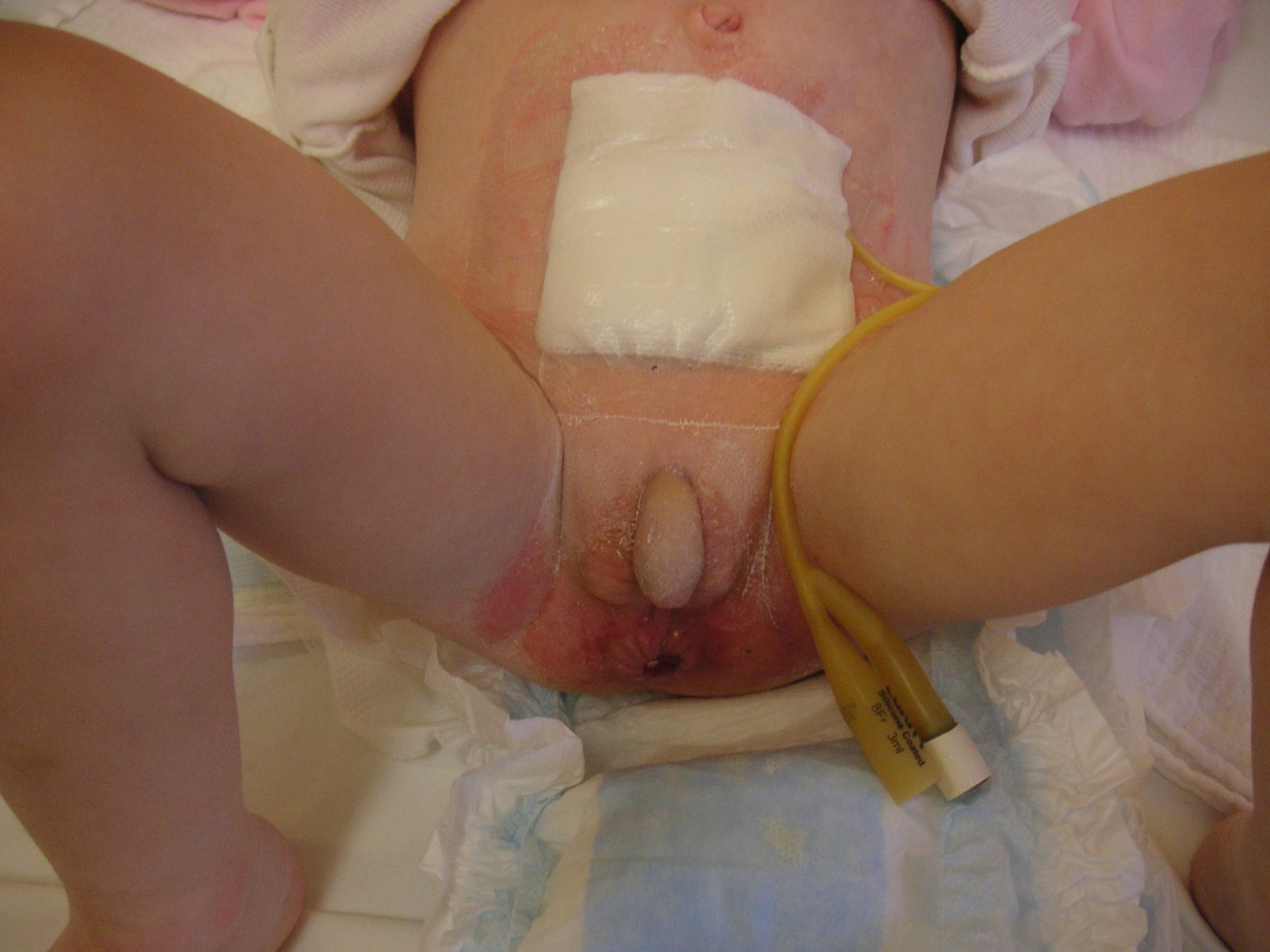 Co dělat, když se močové infekce vrací ?
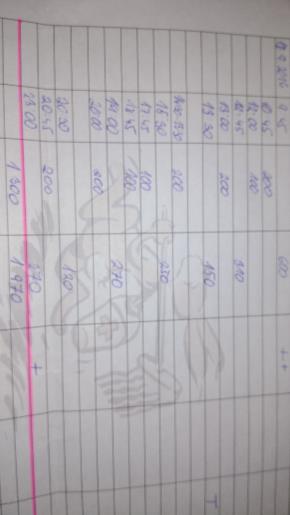 probrat režim včetně pitné a mikční karty
vyloučení dysfunkce mikce

vyšetření urologem včetně urodynamiky
bowel bladder syndrome
s vyprazdňováním stolice souvisí vyprazdňování močového měchýře
děti jsou často zbytečně opakovaně léčeny antibiotiky pro infekce močového traktu, kterým by šlo zabránit správným režimem
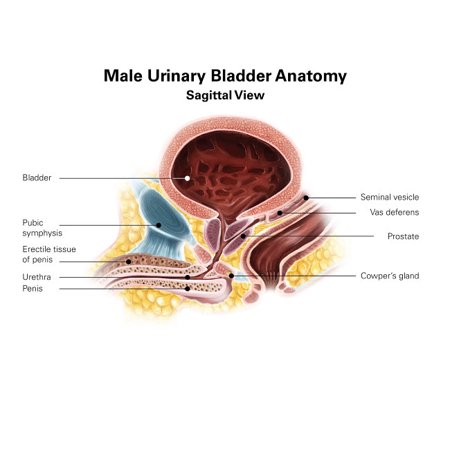 Udržování čistoty u dětí
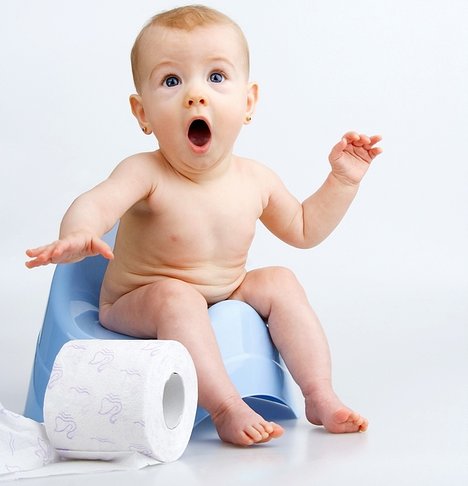 Posun k pozdějšímu věku.
	jednorázové pleny
	„ volnější „ výchova 

Proč má ještě pleny ? 
Vychovávám z něj osobnost.
3 měsíční kojenec 2 x denně vysazovaný 
na nočník ???
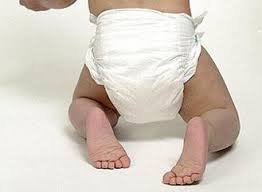 U zdravého dítěte přináší zbytečné nošení plen zátěž pro rodinný rozpočet a životní prostředí.
U dítěte s vadou ledvin nebo močového traktu zvyšuje možnost vzniku močových infekcí.
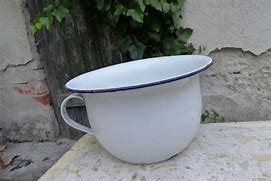 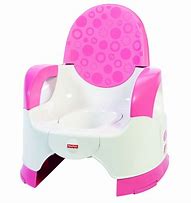 Toto dřív stačilo.
-17 letá dívka, po přestěhování ze Slovenska 3 roky bez praktického pediatra-přivezena RZP na ambulanci DK pro asi 14 dnů trvající bolest hlavy a celkovou slabost-při vyšetření pacientka 	dehydratovaná	kariézní dentice	malhygiena 	scabies	objemné břicho bez známek peristaltiky- absolvovala manuální vybavení stolice- ve FN Motol provedena rektální biopsie   s normálním nálezem
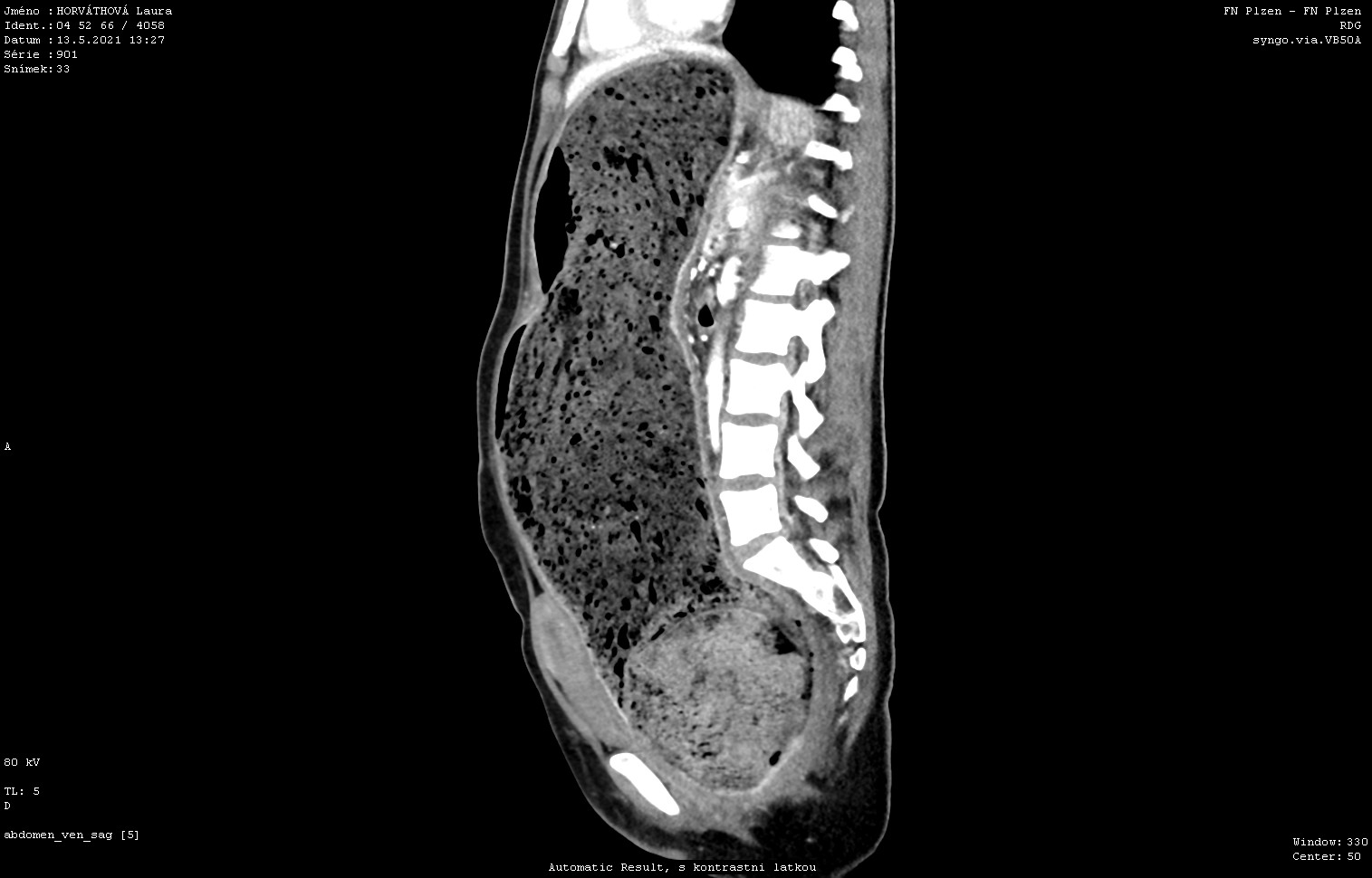 Chlapec 18 měsíců
nevýznamná rodinná i osobní anamnéza, dosud zdravé dítě
18.2. 2022 přivezen rodiči na ambulanci DK pro bolesti břicha a obstipaci, která byla potvrzena
bylo doporučeno prázdnění Forlaxem
26.2. přivezen RZP pro bolesti břicha, chlapec vyhledával úlevovou polohu na všech čtyřech
Sono ledvin a močového měchýře: pravá ledvina o velikosti 84 mm, levá 85 mm - oboje tedy zvětšené. Obě ledviny s patrnou dilatací kalichopánvičkového systému - pánvičky do šíře 12 mm, kalichy do 8 mm. Ledviny bez zřetelných ložisek. Pánev vyplňuje močový měchýř, který je výrazně naplněný, kraniálně dosahující až těsně nad pupek, objem je anechogenní, bez zřetelného patologického obsahu, stěna je štíhlá, po laterálních stranách jsou patrné distendované uretery na 4 až 5 mm. V pánvi v okolí moč. měchýře bez volné tekutiny, v dostupném dosahu USG vyšetření bez zřetelné příčiny obstrukce v oblasti pánve. 
P/S--Močovina:  9,4 | 1,8 | 5,5 mmol/l   P/S--Kreatinin:  137 | 25
retence moče, vycévkováno 500 ml
po vyprázdnění močového měchýře a klyzmatech přetrvávala retence moče
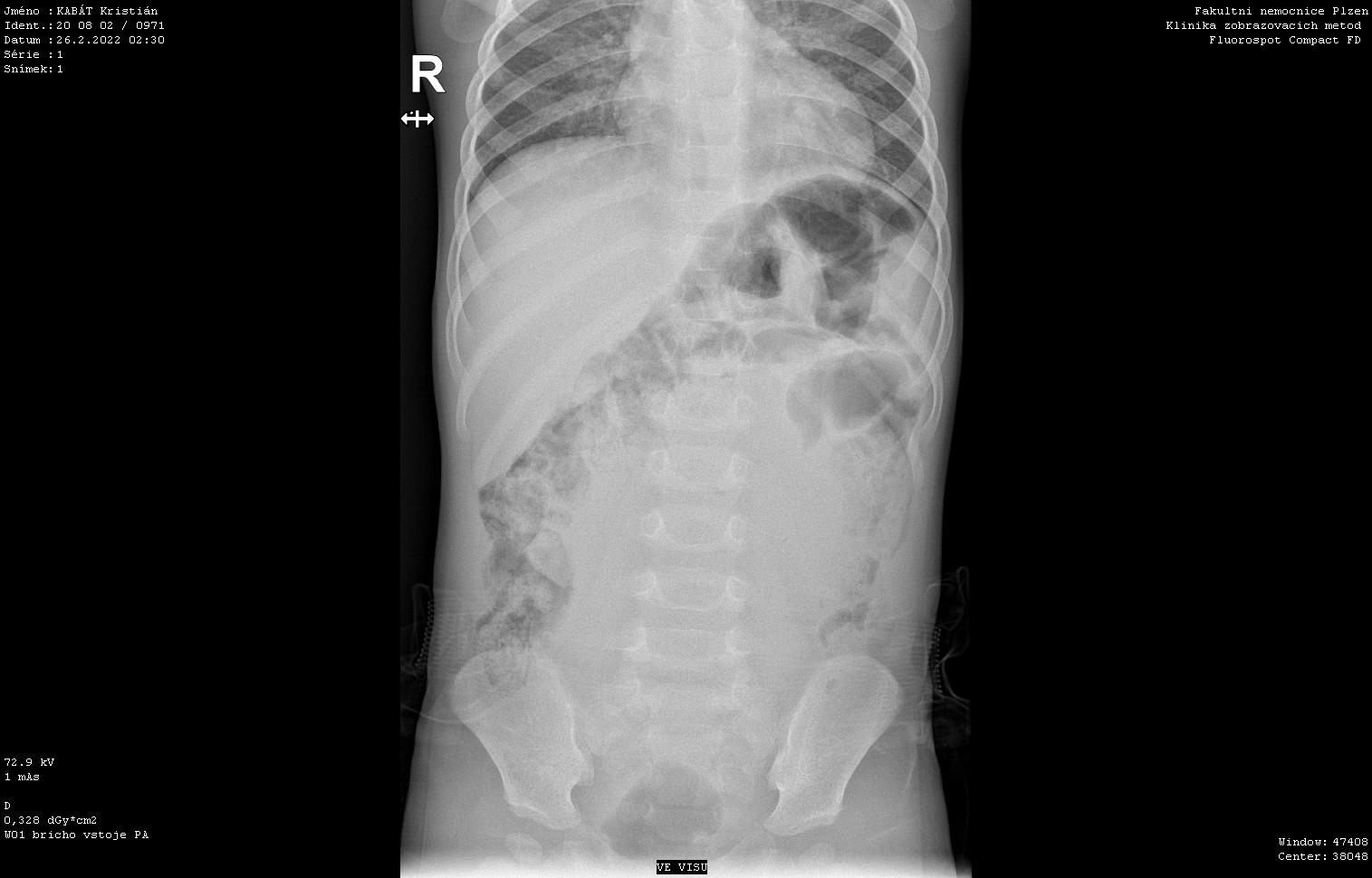 Rhabdomyosarkom močového měchýře s metastázami
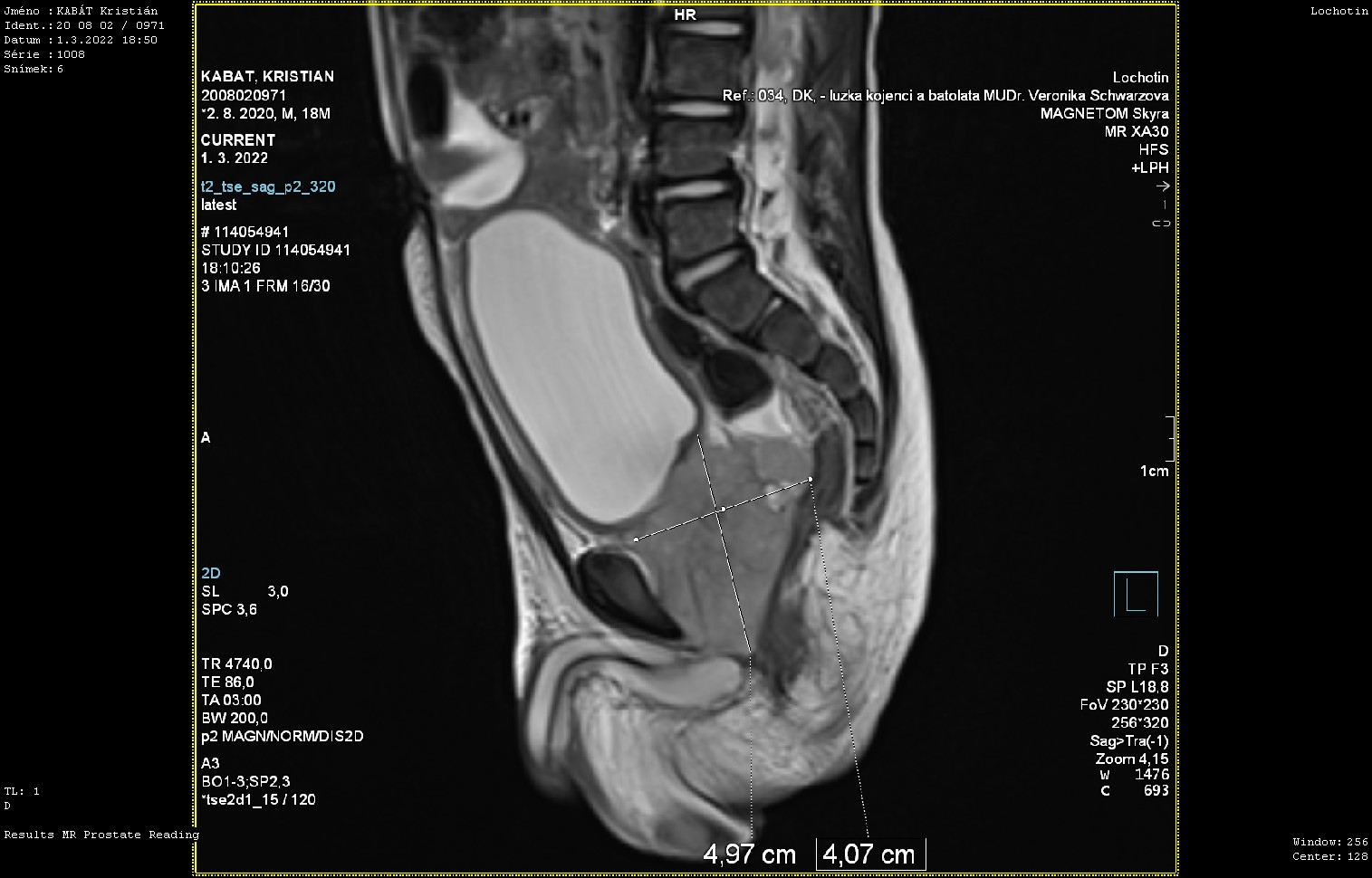 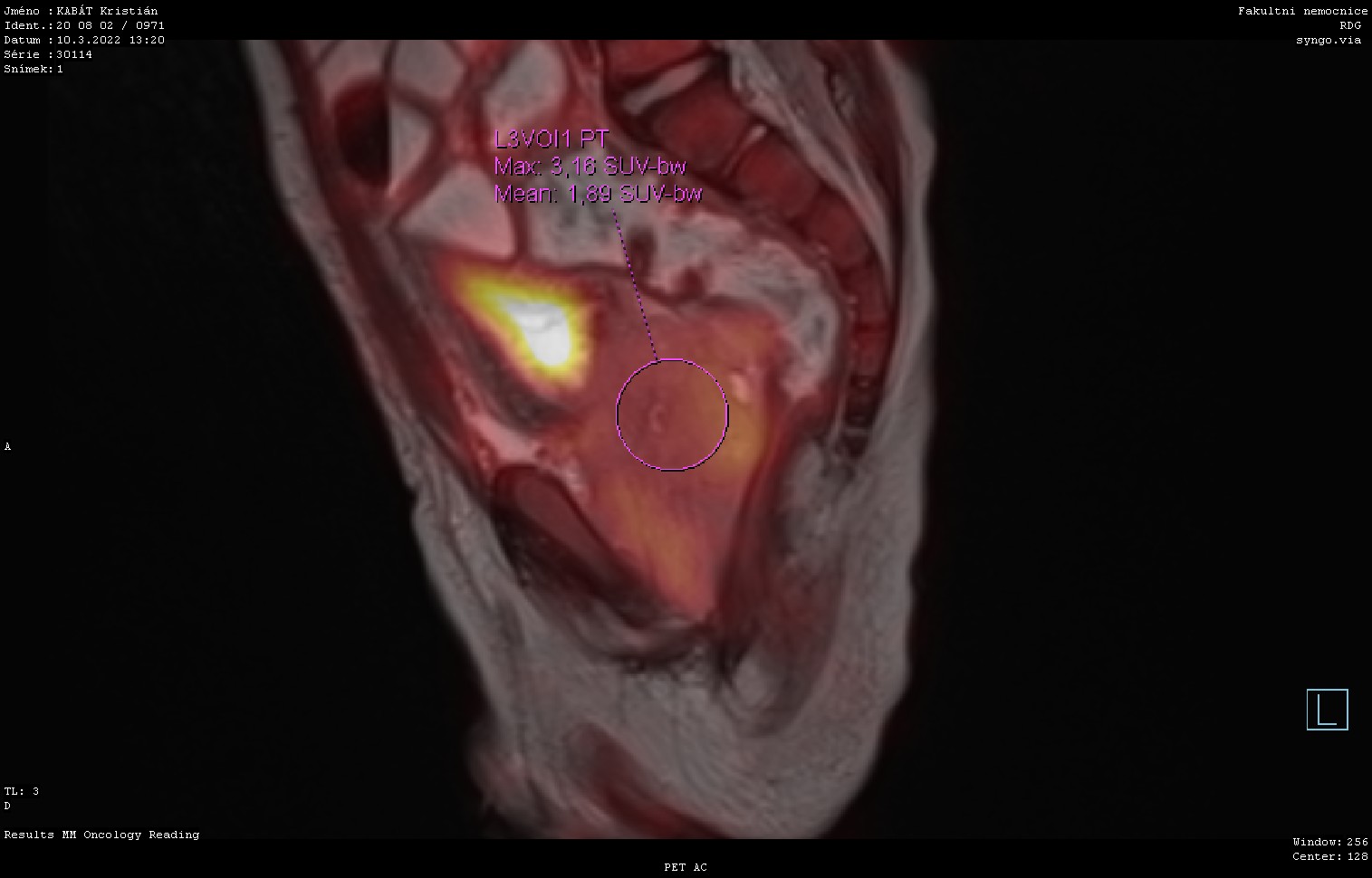 Dosud zdravé dítě s negativní anamnézou ?
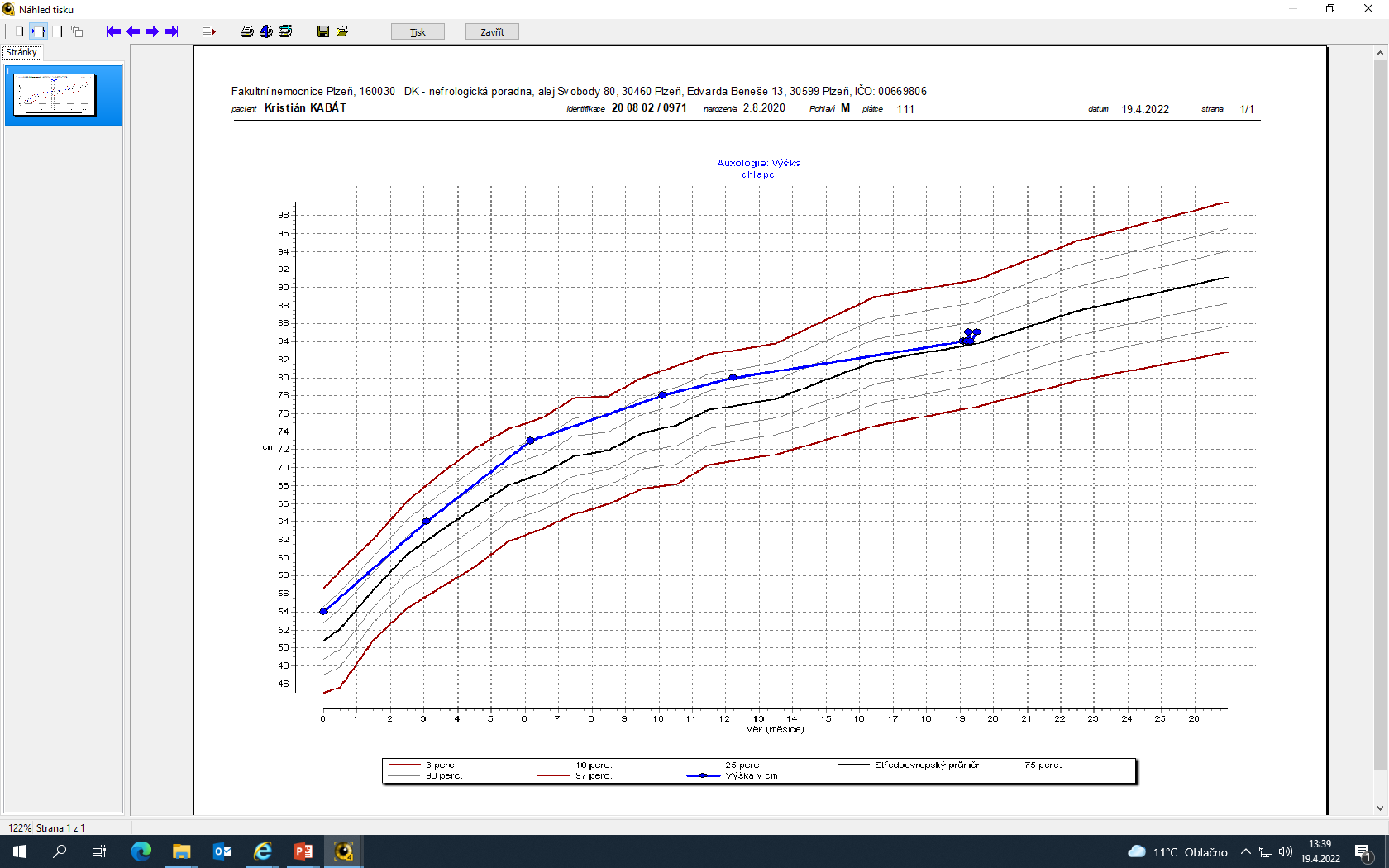 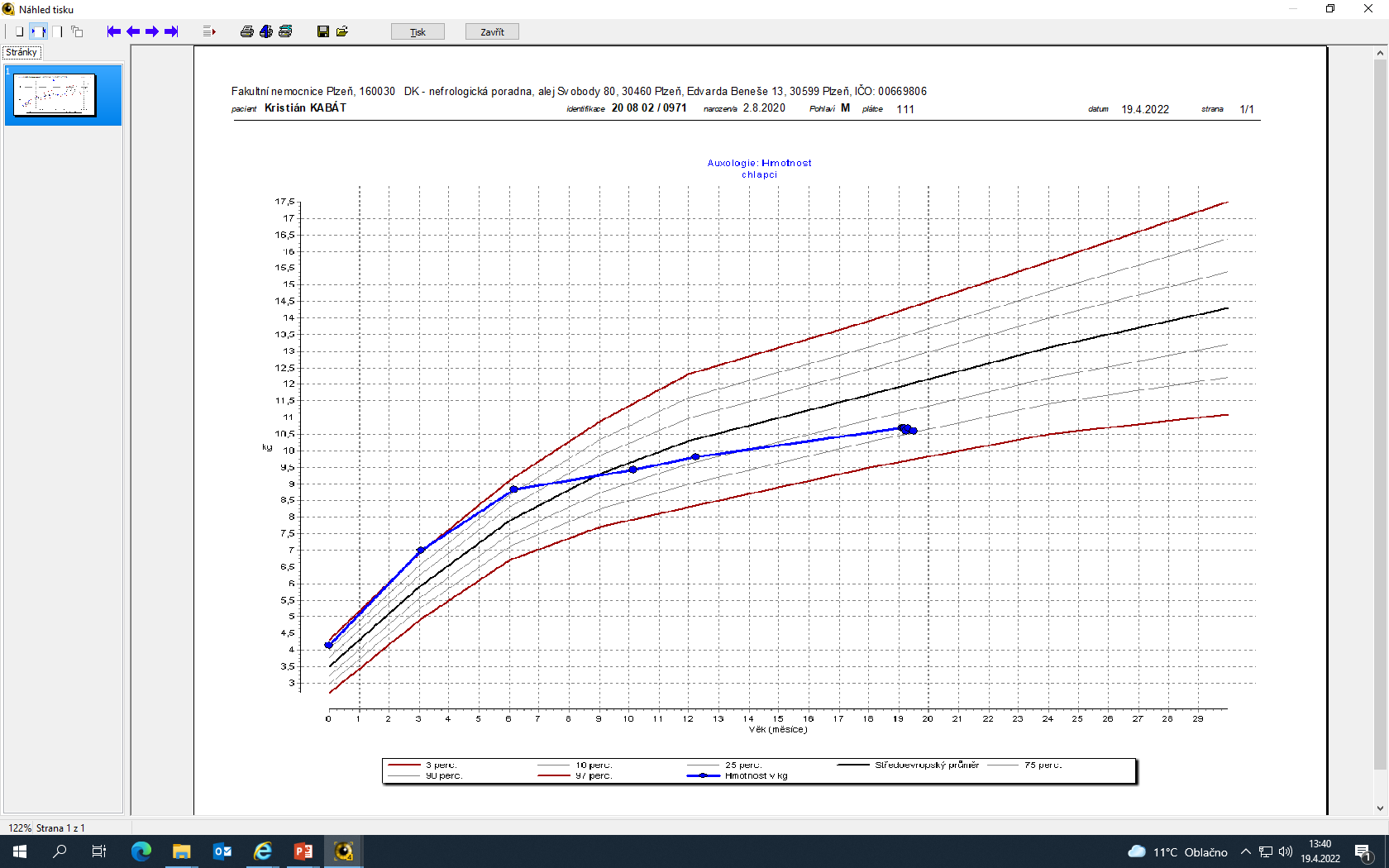 - Naši snahu často komplikují rodiče
volná výchova, která oddaluje nácvik hygienických návyků
nevhodný pitný a mikční režim
obstipace
+ V posledních letech jsme šetrnější
kratší pobyt dětí v nemocnici
přísnější indikace MCUG a DMSA
ambulantní provedení
snaha zabránit recidivám močových infekcí režimovými opatřeními
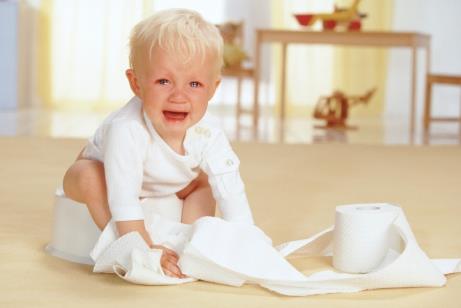 Lázně
Vítáme možnost pobytu dětí v lázních a v indikovaných případech 
   jej doporučujeme.
Je nutné pokračovat v zavedeném režimu i v domácím prostředí.
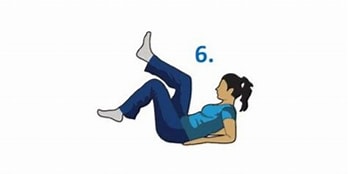 Tak Maruško, co jsi se naučila v lázních ?
Ukaž nám jak cvičíš.
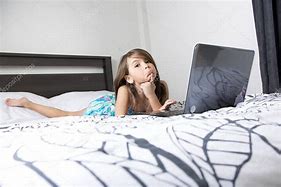 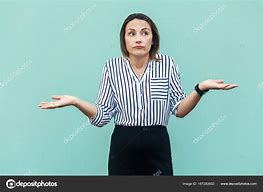 Maminka ani dívka neznají cviky na posílení pánevního dna.
Opakovaní pobytu v lázních je indikované, v doporučených režimových opatřeních je nutno pokračovat i v domácím prostředí.
Co máme koupit, aby se močové infekce neopakovaly ?
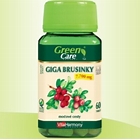 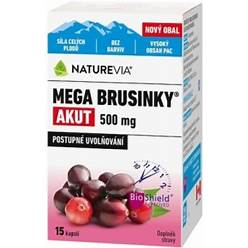 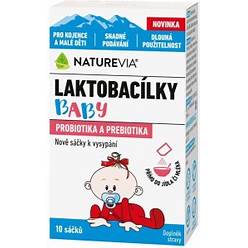 Probiotika, brusinky, kolostrum ? 



Především naučte dítě správně pít, čůrat a kakat. 
Dá to více práce, ale stojí to za to.
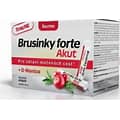 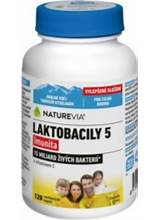 Spolupráce s PLDD
Včasná diagnostika dětí s infekcí močového traktu (díky rutinnímu vyšetřování CRP se eliminují pacienti s tzv. teplotami k zubům).
Poučení rodičů o režimových opatření k zabránění opakování močové infekce.
Dbát na prevenci a dostatečnou léčbu zácpy.
Edukovat rodiče o správném načasování tréningu udržování čistoty.
Referování pacientů indikovaných k provedení MCUG a nefrologickému sledování.
Konzultace pacientů s neobvyklým průběhem močové infekce.
Po absolvování pobytu v lázních kontrola dodržování doporučených opatření.
Děkuji za pozornost
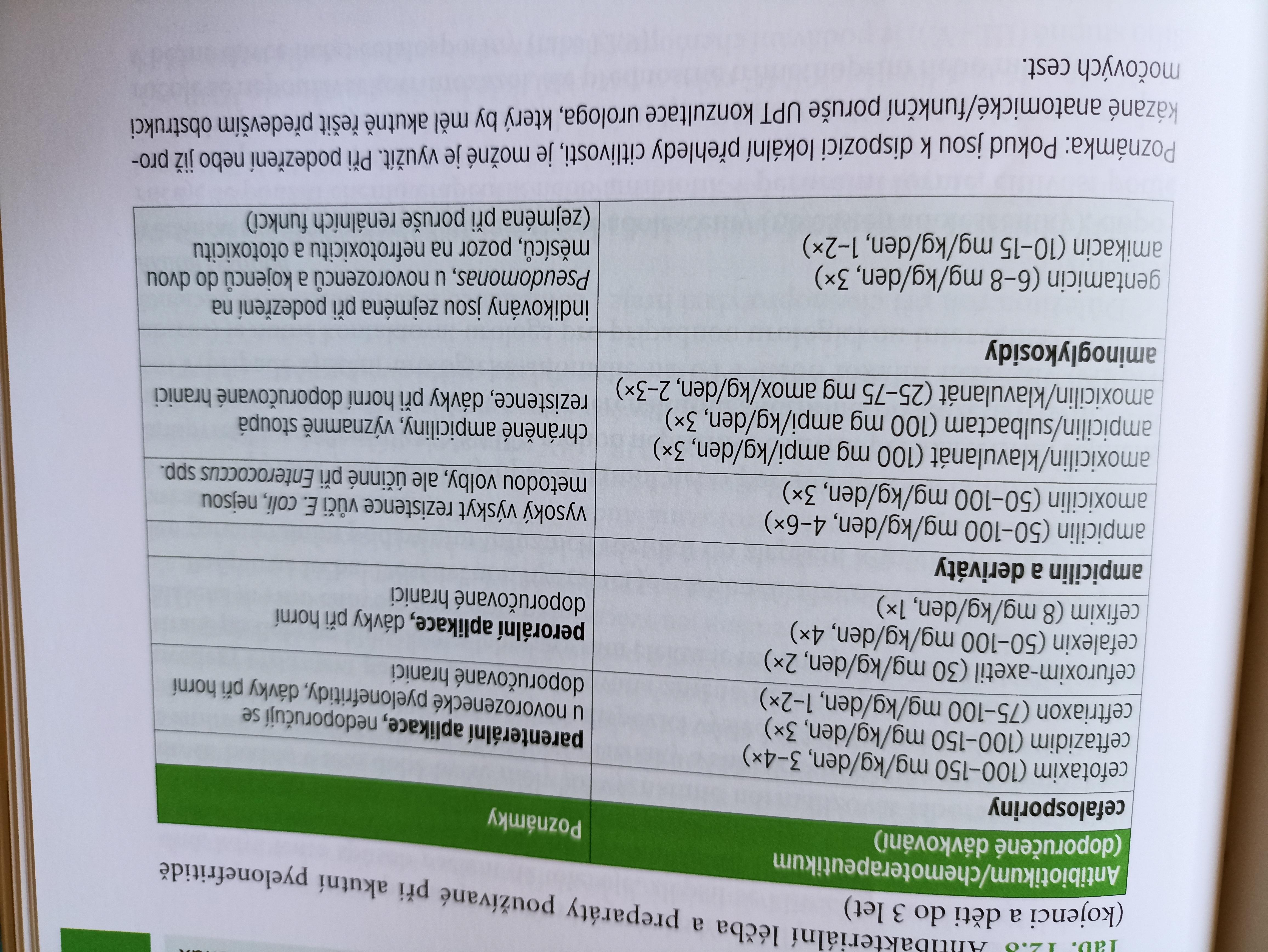 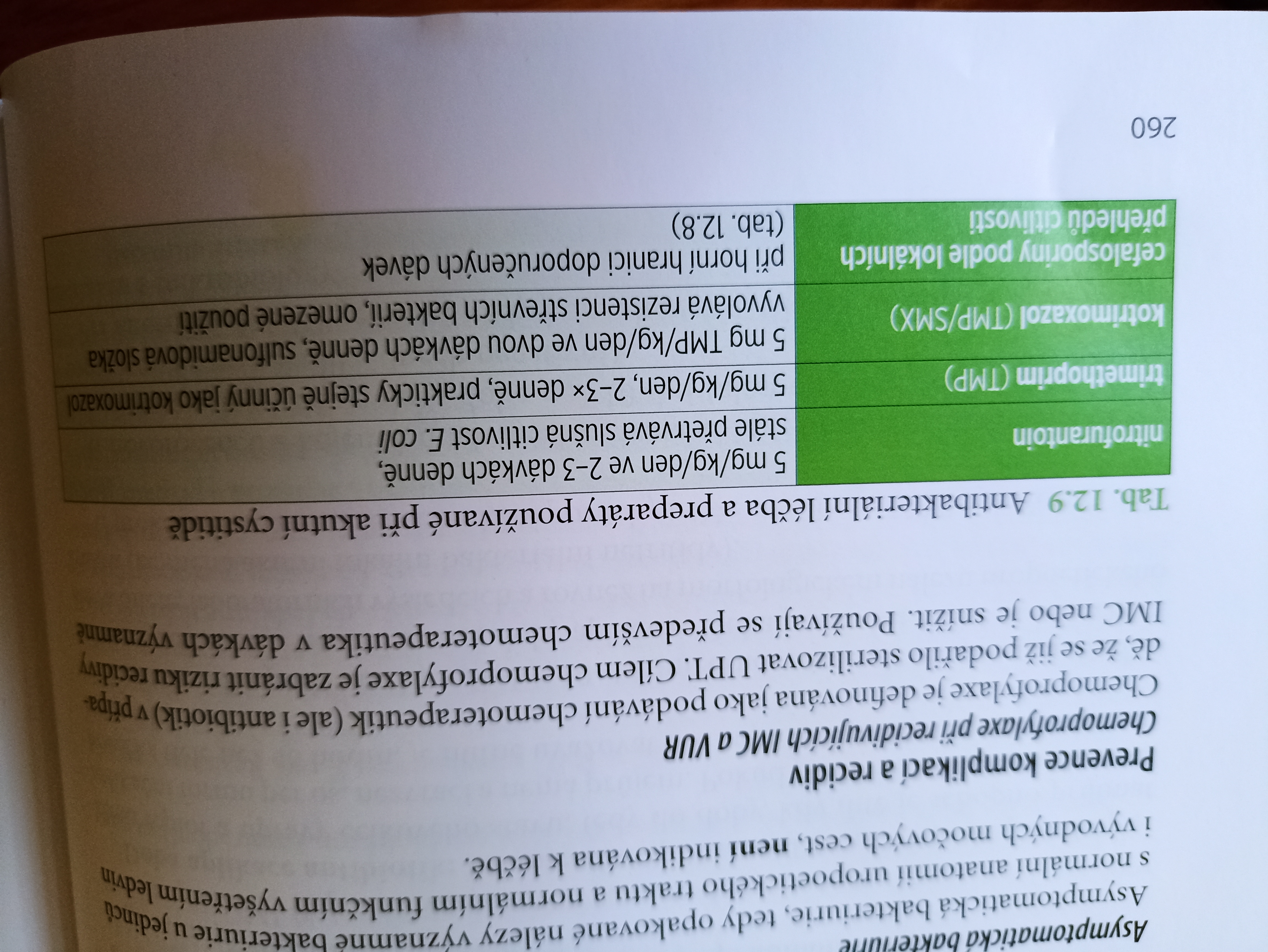